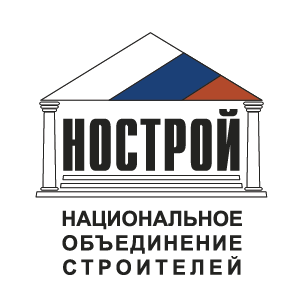 реализация изменений законодательства о СРО в сфере строительства
ВИКТОР ПРЯДЕИН

Исполнительный директор
Ассоциации «Национальное объединение строителей»
Ключевые этапы реорганизации системы саморегулирования в строительстве
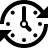 до 1 ноября 2016 года
до 1 марта 2017 года
до 1 декабря 2016 года
В случае невнесения средств компфонда на счета банков, требования к которым определены Правительством РФ
При желании перейти в другую СРО членство прекращается с даты, указанной в уведомлении, но не позднее 1 июля 2017 года
Получить деньги от СРО можно в течение года после 1 июля 2021
до 1 сентября 2017 года
до 1 июля 2017 года
с 1 октября 2017
2
* Подача СРО в Ростехнадзор документов для подтверждения статуса
С 1 июля 2017 года действия свидетельств о допуске прекращается
Принципы регионализации саморегулирования введены с 04.07.2016  статьей 55.4 ГрК РФ в редакции № 372-ФЗ: СРО может объединять генподрядчиков  и технических заказчиков, зарегистрированных на территории субъекта РФ, в котором зарегистрирована такая СРО.
Заявленные цели введения регионализации:
 ликвидация межрегиональных (коммерческих) СРО;
 пропорциональное распределение нагрузки по контролю за членами СРО;
 усиление контроля СРО за качеством строительных работ;
 обеспечение комфортного взаимодействия между СРО и ее членами;
 возможность тесного сотрудничества с региональными и местными органами власти в интересах членов СРО
3
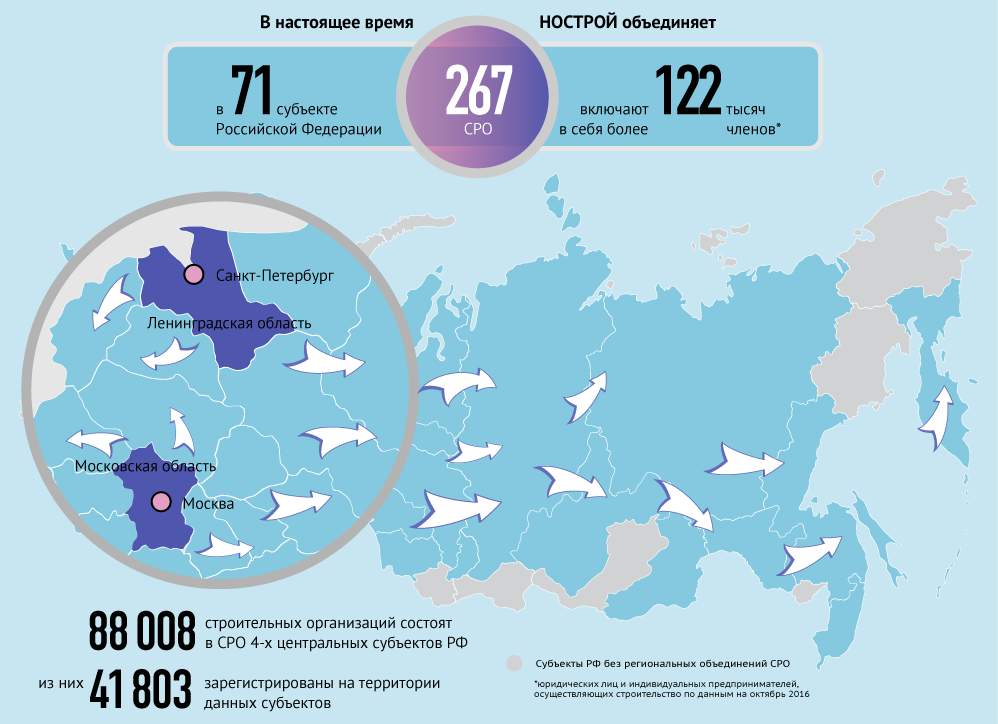 Общее количество действующих членов в СРО составляет:
117 921 юридических лиц и индивидуальных предпринимателей 
 

    Из них членов, зарегистрированных в регионе, отличном от места регистрации СРО 
59 592  юридических лиц и индивидуальных предпринимателей
В период с 04.07.2016 по 08.12.2016 по данным единого реестра членов СРО осуществили переход в СРО по месту своей регистрации 2 204 юридических лица и индивидуальных предпринимателя.
   За указанный период приняты в члены СРО 14 925 юридических лиц и индивидуальных предпринимателей, исключены из членов СРО 21 375 юридических лиц и индивидуальных предпринимателей.
4
НОСТРОЙ рекомендовал при Переходе в региональную СРО
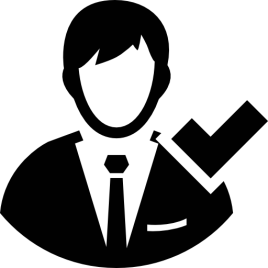 1
Подготовить комплект документов для вступления - в «новую» СРО
Подать документы в «новую» СРО, с учетом указанной в уведомлении даты выхода из «прежней» СРО
Определить уровни  ответственности по договорам строительного подряда (ст. 5516 ГрК РФ - определить размер взноса (взносов) в компенсационный фонд (фонды)
Направить в «прежнюю» СРО копию решения о приеме в «новую» СРО и требование (заявление) о переводе средств КФ
Оплатить вступительный взнос в «новую» СРО, если такой взнос установлен
Убедиться в переводе средств КФ от «прежней» СРО в «новую» СРО, в полном объеме ранее уплаченных средств КФ, в течение 7 рабочих дней*
    Самостоятельно внести средства в компенсационный фонд (фонды) «новой» СРО, при необходимости
2
3
4
5
6
*
5
ФАКТЫ необоснованных действий и бездействие СРО при переходе членов по региональному принципу
необоснованно назначают проведение внеплановых проверок
в нарушение процедур установленных внутренними документами исключают из членов
не исполняют надлежаще оформленное волеизъявление члена (не исключают, не переводят средства КФ и иное)
запрашивают сведения и документы не предусмотренные действующим законодательством
не переводят средства компенсационного фонда в установленный законом срок, при переходе «бывшего» члена по региональному принципу
переводят средства компенсационного фонда в меньшем размере, чем они были ранее уплачены «бывшим» членом
!
!
!
!
!
!
6
Ассоциацией были даны РЕКОМЕНДАЦИИ СРО и строительным организациям
Документы необходимо направлять на юридический адрес СРО посредством Почты России или курьерских служб с описью, уведомлением о вручении и проверкой полномочий на получение корреспонденции
Наличие подтверждения о получении СРО документов, является подтверждением исполнения юридическим лицом или индивидуальным предпринимателем своих обязанностей, предусмотренных Федеральным законом № 191- ФЗ 
В случае неисполнения СРО волеизъявления члена СРО, необоснованных действий, бездействия, а также иных нарушений - необходимо незамедлительно направить надлежаще оформленную на бланке организации жалобу в Ассоциацию «Национальное объединение строителей», с приложением копий документов характеризующих нарушение, следующими способами: 
Письмом по адресу: Малая Грузинская улица, дом 3, Москва, 123242
Электронным письмом на адрес электронной почты:           info@nostroy.ru 
Электронным письмом через форму обратной связи онлайн - приемной Президента НОСТРОЙ на сайте www.nostroy.ru
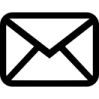 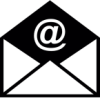 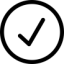 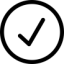 7
Статистика по жалобам
8
компенсационные фонды СРО
9
Сумма размещенных средств КФ 27,2 млрд рублей
Всего подлежали размещению до 01.11.16:
 
По сведениям сайтов СРО: 
109,7 млрд рублей

2. По сведениям НОСТРОЙ: 
- 70,7 млрд рублей
Сумма размещенных средств 14,9 млрд рублей
Итого размещенных средств: 
- 42,1 млрд рублей
10
11
12
13
Деятельность НОСТРОЙ
представление интересов переходящих членов СРО, обратившихся с жалобами на действия старых СРО (5 исков об отмене решения СРО об исключении, 6 исков о перечислении средств КФ в новую СРО, 2 иска на бездействие СРО по уведомлениям членов, в стадии подготовки находятся 6 исков);
информирование строительного сообщества о размещении СРО средств КФ на спецсчетах (при наличии более одной СРО в регионе РФ член СРО должен иметь возможность оценить свои риски при выборе СРО);
подготовка предложений по доработке норм 372-ФЗ в части стимулирования создания СРО в регионах РФ, где они отсутствуют  без повторной уплаты взноса в КФ членами других СРО (законопроект разработан, планируется принятие в 2016 году ).
14
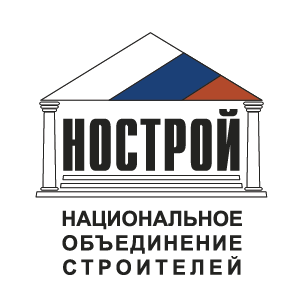 Ассоциация 
«Национальное объединение строителей»
Малая Грузинская, дом 3, 
г. Москва,123242
Контакты: тел/факс +7 (495) 987-31-50
эл. почта info@nostroy.ru